Prioritized Solutions – Facilitated Learning
Barbara Brown /  Director, Facilitated Learning
November 2023
Where Facilitated Learning Fits In
2
Finance for Insurance Leaders
3
Finance for Insurance Leaders
Two day, in-person program targeting: 
Senior leaders (VP, SVP) in groups of 10-25
Leaders in non-financial business areas: Operations, IT, Marketing, HR, Distribution, Products, etc.
Top leaders who need stronger financial acumen to achieve the next level
Unique: industry-specific focus on technical topic
Taught by external instructors with expertise in financial management at life insurance companies. Knowledgeable & dynamic! 
Can incorporate company’s financial statements – useful, relevant learning.
Instructor Ann Martel teaching the program for HR business partners at MetLife in Bridgewater, NJ, April 2023.
4
2023 Program Results
6 sessions at 3 companies: MetLife, Protective x 2, Corebridge x 3
Total expected revenue: $246,400
Total participants = 98
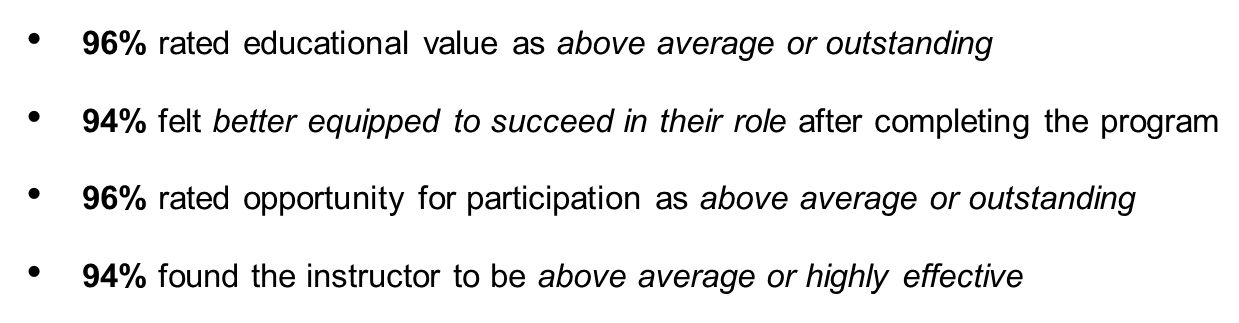 “This program will allow me to head into meetings with upper management, with a better understanding of the types of priorities they may have in mind from a financial perspective, rather than just from my own customer-driven perspective.”
“I don't have a finance background and over time have patched together limited understanding of financial concepts. This course wove it all together for me. I will be keeping my notes and reference materials handy.”
5
Job titles of recent participants
Deputy General Counsel
Managing Director, ERM and CRO, Technology Risk
Senior Vice President, Individual Retirement Products
VP National Sales Manager Annuity
SVP HR Business Partner Leader
VP Underwriting Ops
VP Head of Marketing Strategy
SVP Chief Distribution Officer
VP Head of Emerging Tech
VP Head of CX Operations
6
Finance for Insurance Leaders – What to Know for 2024
Private company sessions
Goal: deliver 8 private sessions  (adding second instructor to increase capacity)
Ideal for larger companies w/ many leaders who could benefit from industry-specific financial acumen training
If company is interested, please include Barbara in discussion ASAP to discuss details
Once contract is underway, Barbara will connect company w/ instructor to discuss specific agenda for the session
NEW! Open-enrollment session
September 10-11, 2024. Hosted at Sammons Financial offices in Des Moines, Iowa Details on loma.org website > Professional Development > Talent Mobility > Finance for Insurance Leaders 
Ideal for smaller companies that only have a few potential participants; also for larger companies that want to evaluate program before committing to private session
		How can we support you in talking about this program with members?
7
Insurance Immersion & Executive Immersion
8
[Speaker Notes: Executive Immersion is an offshoot of the standard Immersion program, using the same curriculum. So will talk about them together and call out features unique to Executive Immersion.]
How is Insurance Immersion SIMILAR to other products?
Offering multiple ways to learn industry fundamentals:
Provides foundational education about the life insurance industry, life & annuity products, and key operational areas
For employees who have limited knowledge/understanding of the life insurance business
Participants earn FLMI Level I Certificate (excluding IA)
High-quality, engaging learning experience
Certificate in Insurance Fundamentals (LOMA 281/291)

Complete Insurance Fundamentals (CIF)

Industry Advantage

Insurance Immersion & Executive Immersion
9
How is Insurance Immersion UNIQUE?
Live and instructor-led (virtual or in-person) Standard Immersion = 14 hours (2 ½ days in-person; over 3 ½ days virtually)Executive Immersion = 6 hours (1 day in-person; 2-3 short virtual sessions)
Opportunity to ask questions and have expert instructors provide clear, specific answers in relevant context – helps to “connect the dots” 
Collaborative learning for groups of 18-30; small-group activities foster knowledge sharing and networking among peers/colleagues.(Executive Immersion is for 1-3 executives or a small group)
Robust discussion of how insurers make money.(not included in CIF or 281/291)
Ability to tailor content: Company SMEs can join to add company-specific details & perspective. 
More expensive; targets high-potential employees who merit larger investment.Standard Immersion: min $23,750 for 18 participantsExecutive Immersion: min $4,250 for 1 exec
10
WHO is Insurance Immersion for?
Select groups of employees who:
Are mid-level managers, emerging leaders & high potentials; in their roles for 6 months to 2 years or longer (could be much longer)
Need to expand their understanding of the company’s overall business; develop holistic view of products, operations and solvency/profitability
Can benefit from a concentrated learning experience with expert instructors, where questions & discussion can accelerate insight
Have roles where learning & collaborating with peers/colleagues has greater value for overall development
Roles with lower turnover (less risk for higher investment)
Examples of Job Levels: Managers, Directors, Specialists (HR, Marketing, Legal/Compliance, IT), Analysts (Finance, Risk, IT), Project Managers
For Executive Immersion – Senior executives hired from outside the industry
11
Job titles of recent participants
Insurance Immersion (standard)
Organizational Development Consultant (HR)
Enterprise Architect
HR Manager
Digital Marketing Senior Specialist
Financial Analyst
Associate Counsel
Head of Marketing & Communications
Project Manager
Senior Risk Analyst
Executive Immersion
Head of Communications
Diversity, Equity & Inclusion Leader 
VP, Head of Strategy & Planning for Global Risk Management
Global Chief Marketing Officer + 5 direct reports
Board of Directors (mostly fraternal companies)
“It was one of the best onboarding courses I have taken and would definitely recommend to anyone who is new to the industry or new to the US market.” -- VP, US Business Communications at MetLife (Nov 2023)
12
Insurance Immersion – What to Know for 2024
Private company sessions
Goal: deliver at least 6 standard Immersion sessions & 8 Executive Immersion sessions
Executive Immersion – after session occurs, will connect new execs with sales team (process in development)
Industry Advantage: an excellent way for Immersion participants to reinforce & build on what they learn in Immersion
If company is interested, please include Barbara in discussion ASAP to discuss scheduling & other details
LOMA.org website & other marketing collateral updated to reflect clearer message about WHO Immersion is for and WHY it’s valuable.                  How else can we support you in talking about this program with members?
Open-enrollment sessions
April 16-19 (virtual)
October 1-4 (virtual)Details on loma.org website > Professional Development > Talent Mobility > Insurance Immersion > Upcoming Sessions
13